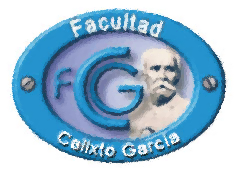 Logo IGE
DESNUTRICIÓN EN PEDIATRÍA
Dr. C. Lourdes B. Alpizar Caballero.
Especialista de II Grado en Pediatría
Profesora Titular y Consultante.
[Speaker Notes: Publicación sobre Cumbre Mundial de la Infancia, en :  http://www.revpediatria.sld.cu/index.php/ped/article/view/1055/515]
Objetivos
Abordar de manera general los conceptos básicos y términos relacionados a la nutrición y malnutrición en Pediatría.
Clasificar las vertientes de la malnutrición en Pediatría y sus causas.
Factores de riesgo de malnutrición.
Manifestaciones clínicas esenciales y su diagnóstico.
Actualizar las bases esenciales de la nutrición infantil dirigidas al aporte de macro y micronutrientes.
Revisar los requerimientos energético-nutrimentales  aceptados en las Guías más recientes desde los recursos alimentarios en Cuba.
Conceptos básicos
MALNUTRICIÓN. Definición básica.
Situación nutricional aguda, subaguda o crónica en la que la desnutrición o sobrenutrición
con o sin actividad inflamatoria asociada generan una serie de cambios
 en la composición corporal, específicamente en la masa celular, y reducción de la capacidad 
funcional, que se traducen en una alteración de la función muscular, cognitiva e inmune.
Generalmente se produce por:
Producción citoquinas
Actividad inflamatoria
Estrés metabólico
gasto del gasto energético
-             Catabolismo de la masa magra (proteólisis)                excreción   
                                                                                                     de nitrógeno
Desplazamiento de fluidos al compartimiento extracelular,
cambios en las proteínas de fase aguda (disminución de la síntesis de proteínas de fase aguda negativa),
hiperglucemia.
[Speaker Notes: La desnutrición, se considera un trastorno de la composición corporal, consecuente al aporte insuficiente respecto a las necesidades del organismo, que se traduce frecuentemente por disminución del compartimento graso y muscular y que interfiere con la respuesta normal del huésped frente a la enfermedad y el tratamiento. Se referiere a los procesos carenciales nutricionales que afectan a los niños. Se detecta clínicamente por signos y síntomas físicos, medidas antropométricas y pruebas bioquímicas.
Generalmente en las edades pediátricas y en nuestro país, la respuesta inflamatoria al estrés que genera toda patología ya sea aguda o crónica, iniciará una cascada de eventos en una intensidad variable, entre los que destacan la hiporexia y/o anorexia, la alteración de la digestión o absorción de nutrientes, el aumento de los requerimientos nutricionales, la reducción de la síntesis proteica y aumento del catabolismo que inexorablemente, a menos que se ponga en marcha el soporte nutricional oportuno, conllevan el deterioro o empeoramiento del estado nutricional.]
MALNUTRICIÓN
Malnutrición por defecto
(Desnutrición,
Nutrición subóptima).
Malnutrición por exceso
Retardo del crecimiento 
intrauterino (CIUR) y 
bajo peso al nacer
Sobrepeso
Obesidad
Retardo del crecimiento 
intrauterino (CIUR)
Baja talla/edad
Desnutrición crónica
AMBAS SITUACIONES 
SON INDESEABLES
Desnutrición global
Bajo peso/edad
Insuficiencia ponderal
Desnutrición aguda
Bajo peso/edad
Emanciación
[Speaker Notes: La malnutrición tiene dos vertientes: por defecto o por exceso. Nuestra conferencia estará dirigida a la malnutrición por defecto, también conocida como desnutrición proteico energética. Ella se puede presentar como una desnutrición franca o una desnutrición subóptima, el niño puede tener una apariencia nutricional normal, pero contar con déficit nutricionales.
Como pueden apreciar, las repercusiones y expresividad del problema se dan en el retraso del crecimiento y del desarrollo ponderal y capacidades cognitivas, en diversos grados.]
Desnutrición proteico energética
Estado anormal, inespecífico, sistémico y potencialmente reversible, 
que se origina como resultado de la deficiente utilización, 
por las células del organismo, de los nutrientes esenciales. 
Se acompaña de diversas manifestaciones clínicas; de acuerdo 
con los factores ecológicos y presenta distintos grados de intensidad 
y evolutividad, lo que le confiere el carácter de complejo sindrómico.
[Speaker Notes: La desnutrición energética proteica (DPE) ha sido definida por la OMS como un rango de condiciones patológicas que surgen de la falta coincidente en proporciones variables de energía y proteínas, presentándose más frecuentemente en lactantes y niños pequeños, y comúnmente asociadas a infecciones. 

Se presenta con mayor frecuencia y gravedad en los países que tienen elevados índices de pobreza y de inseguridad alimentaria, tipo de familia y socio- económicos. En los países subdesarrollados, en condiciones de pobreza, bajos ingresos, vivir en zonas rurales se identifican como factores de riesgo.
Se describe también la «desnutrición oculta» como una afección que se caracteriza por carencias nutricionales ocultas detrás de un cuerpo normal o incluso, con exceso de peso.]
CLASIFICACIÓN  DE LA DESNUTRICIÓN PROTEICO ENERGÉTICA SEGÚN SU CAUSA
[Speaker Notes: La desnutrición proteica energética primaria es determinada por factores ajenas al individuo, es decir, de orden ambiental (social, cultural, económico, político, climático y otros).
Es secundaria cuando tiene su origen en una condición o enfermedad del sujeto.
Con frecuencia se asocian factores primarios y secundarios en un sujeto, nombrándose entonces, de causa mixta.]
Etapas evolutivas de la desnutrición proteico energética
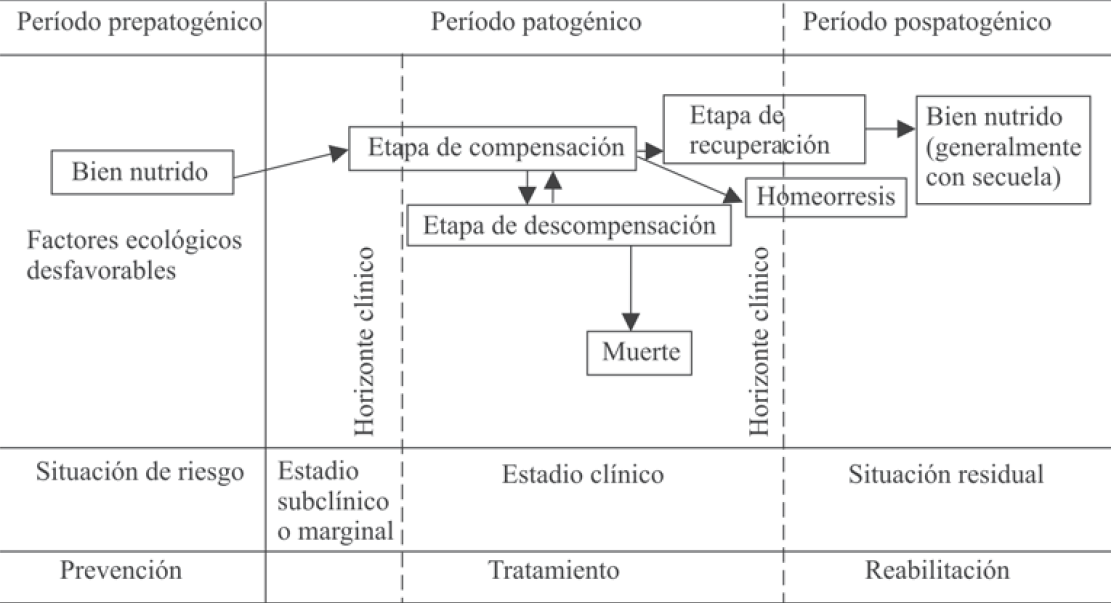 [Speaker Notes: El esquema muestra las etapas evolutivas en los que se señalan las acciones fundamentales a realizar en cada una: la prevención en la situación de riesgo, el tratamiento en el período patogénico, y la rehabilitación en el período post patogénico.
Se observan diferentes períodos, desde la etapa prepatogénica, donde aparecen factores condicionantes adversos, aún no existe un desequilibrio entre los aportes de energía y
nutrientes y las necesidades, hasta pasar a un período patogénico donde el desequilibrio entre los aportes de energía y nutrientes se presentan, y el organismo utiliza las reservas. Puede estar presente un estadio Subclínico o clínico de la enfermedad y más tarde llega un período pospatogénico con posible recuperación nutricional sin secuelas o implicar formas graves y la muerte. Existe la posibilidad de evolucionar hacia una afección del crecimiento y presencia de homeorresis, si el estado deficitario se prolonga y el organismo establece un reajuste metabólico, que reduce las necesidades celulares de nutrientes y energía; el individuo toma una morfología casi armónica, donde se evidencia disociación entre edad cronológica y biológica (presenta peso, talla, composición corporal, maduración y capacidad intelectual de un niño menor)]
Factores de riesgo
Factores socioeconómicos.
Factores socioambientales.
Factores psicosociales.
Edad gestacional corta (prematuridad), 
Bajo peso y talla al nacer, 
Enfermedades congénitas.
Otras.
[Speaker Notes: En los países del Tercer mundo o del mundo subdesarrollado, los factores socioeconómicos y políticos juegan un papel de importancia; de igual manera los socioambientales. Los niveles de pobreza, vivir en zonas rurales, los bajos ingresos familiares, el tipo de familia de acuerdo a su funcionalidad, la accesibilidad a los servicios básicos de salud y nutricionales para la infancia. Contar con agua potable, alcantarillado, vivienda digna constituyen determinantes sociodemográficos. La anemia gestacional es factor frecuente en nuestro medio; cobra importancia el buen estado nutricional materno.
Entre los factores psicosociales se encuentra el nivel escolar y educacional familiar y fundamentalmente materna, la violencia intrafamiliar presenciada por los niños, o sufrida por ellos como víctimas que conllevan a trastornos del sueño, crisis de estrés y trastornos del sueño.
Las anomalías congénitas son factores de riesgo para la desnutrición, con particular importancia aquellas que afectan el tubo digestivo, las cardiovasculares, las respiratorias y los errores innatos del metabolismo. En general, se puede decir que todas.
Enfermedades congénitas como las infecciones congénitas (rubeola y sarampión), las consanguinidades, la madre alcohólica, drogadicta, representan factores de riesgo dependientes de la madre.]
Manifestaciones clínicas esenciales 
de la desnutrición proteico energética (DPE), 
y su diagnóstico
Evaluación clínica y antropométrica.
Antecedentes patológicos personales.
Examen físico.
Evaluación antropométrica.
Curvas de peso para la talla.
Curvas de talla para la edad.
[Speaker Notes: Los antecedentes patológicos personales incluyen: 
los Prenatales (anemia, pobre ganancia de peso u otra alteración en el embarazo).
 Personales (diarreas, parasitismo intestinal, infecciones y otras enfermedades).
 Familiares (trastornos nutricionales o enfermedades).
El examen físico:
Estado de las mucosas (palidez): características del panículo adiposo (disminuido).
 Edemas: lesiones de la piel (hipo o hiperpigmentada, manchas en pintura cuarteada). Cabello frágil y/o quebradizo con cambios de color.
 Realizar siempre examen otorrinolaringológico para descartar otitis media.
La evaluación antropométrica incluye las mediciones y el cálculo de los índices.
Mediciones. De las dimensiones físicas y composición del cuerpo las más usadas son: peso corporal (kg), talla (cm), circunferencia cefálica (cm) circunferencia media del brazo (cm), pliegue tricipital (mm), esta última cuando se dispone de un calibrador de grasa o plicómetro. Estas mediciones deben ser tomadas con el mayor rigor posible para obtener un dato primario de calidad. Índices. Combinaciones de mediciones necesarias para su interpretación. Peso para la talla. El índice del estado nutricional actual es relativamente independiente de la edad. El bajo peso para la talla es un índice de emaciación y puede ser precipitado por infecciones. Cuando no es el adecuado, es el resultado de una falta
de ganancia de peso o de pérdida de peso reciente: malnutrición por defecto o aumento de peso continuado de carácter crónico o relativamente reciente: malnutrición
por exceso.
Después de 1982 Cuba viene utilizando para clasificar la DPE las curvas de crecimiento en forma de percentiles, modo más común de expresar las gráficas de crecimiento. Para la obtención de las curvas nacionales se estimaron los percentiles: 3; 10; 25; 50; 75; 90 y 97.]
Manifestaciones clínicas de la DPE
[Speaker Notes: La DPE presenta manifestaciones clínicas según el grado predominante de deficiencia, se identifica la fundamentalmente energética denominada marasmo y la proteica, que es el Kwashiorkor, pueden evolucionar de manera ligera, moderada o severa.
El marasmo es la forma clínica más frecuente, se presenta generalmente en lactantes con destete precoz, alimentación inadecuada, con la consecuente instauración de la lactancia artificial en condiciones higienicoambientales inadecuadas, lo que determina la aparición de la llamada diarrea de destete. Este es el punto de partida de un círculo entre diarrea, intolerancia digestiva y desnutrición, que va conduciendo a una progresiva emaciación. Se produce por ingestión energética insuficiente para cubrir necesidades. En niños mayores las formas ligera y moderada evolucionan a la cronicidad, con trastorno del crecimiento y retardo de la talla. Es la forma de DPE  predominantemente calórica.
En la forma clínica Kwashiorkor, existen antecedentes de ingestión de hidratos de carbono y baja de proteínas. La historia natural más frecuente ocurre en niños en el segundo año de vida, con lactancia prolongada, en los que se suprime bruscamente la lactancia y reciben una alimentación sobre la base de carbohidratos. Puede ocurrir en cualquier edad cuando por diferentes causas se consume una dieta muy pobre en proteínas. La baja concentración de albúmina plasmática provoca disminución de presión oncótica y edema, que es un signo patognomónico de la enfermedad. La síntesis alterada de betalipoproteína produce esteatosis hepática. En la deficiencia grave aparecen alteraciones del crecimiento, de la respuesta inmunitaria, de la reparación tisular (alteraciones de la piel, mucosas y coloración del pelo) y de producción de enzimas y hormonas.]
Elementos clínicos diferenciales entre el marasmo y el Kwashiorkor
[Speaker Notes: El diagnóstico de la DPE debe contemplar los elementos siguientes: 
 Etiológico: si la enfermedad es primaria, secundaria o
mixta.
 Evolutivo: si la enfermedad es aguda, subaguda o crónica y en qué etapa se halla.
 Forma clínica (línea de desarrollo) en que se encuentra (marasmo o kwashiorkor).
En el proceso de desequilibrio de nutrientes y energía que caracteriza la desnutrición, el organismo pasa por distintas etapas, cada una con peculiaridades muy definidas. Estas etapas son:
 Compensación.
 Descompensación.
 Recuperación.
 Homeorresis]
Bases esenciales 
de la nutrición infantil
Nutrirse
Alimentarse
Comer
¿Conocemos estos términos?
[Speaker Notes: Existen diferencias a la hora de utilizar términos en el caso de la nutrición. Los médicos y personal de la salud debe tener claro las diferencias entre ellos. Como verán entre comer, alimentarse y nutrirse existen diferencias, aunque tienen el factor común de el ingreso de nutrientes al organismo. Observen:
Comer: cualquier alimento.
- Alimentarse: se refiere a la calidad de los nutrientes.
- Nutrirse: a los alimentos que se requieren para el óptimo funcionamiento del organismo. Si se tiene en cuenta que no todos los organismos necesitan lo mismo siempre, es fundamental conocer cómo nutrirse o indicar la nutrición.]
[Speaker Notes: La nutrición adecuada se encuentra estrechamente relacionada con una dieta saludable, que significa que los que se suministra al organismo de acuerdo a sus necesidades sea variada y equilibrada en los alimentos que la componen, con elementos inocuos. Sea adecuada a la persona o paciente, completa en requerimientos y suficiente de acuerdo a las necesidades específicas del niño o adolescente. La explicación se amplía en la próxima diapositiva.]
[Speaker Notes: Aquí se describe las características de una dieta balanceada. Como podrán apreciar hay aspectos básicos, dependientes de los nutrientes,  y las relacionadas al individuo. Esto significa que una dieta es balanceada cuando está en función de las características del que las va a consumir y sus necesidades; la cantidad, calidad y suficiencia varía de un niño a otro en dependencia de variables propias del sujeto.]
Clasificación en Grupos Básicos de Alimentos
[Speaker Notes: Los alimentos se agrupan en 7 grupos básicos. El conocimiento de estos grupos es útil pues a la hora de diseñar dietas y menús se eligen de acuerdo a los tipos de nutrientes que aportan.]
Nutrientes presentes en los alimentos
4 Kcal/g
Proteínas
Macronutrientes
9 Kcal/g
Grasas
Carbohidratos
4 Kcal/g
Vitaminas
Micronutrientes
Minerales
Otras sustancias: Fibra dietética, fitoquímicos, agua…
[Speaker Notes: Estos nutrientes pueden ser: macronutrientes (que incluyen a las proteínas, grasas y carbohidratos y los micronutrientes, muy importantes en la alimentación para el crecimiento y desarrollo, capacidades inmunológicas, cognitivas de la infancia. No olvidar los micronutrientes; el déficit de hierro es el más frecuente de los déficits nutricionales en la población cubana.]
Porciento de la energía diaria que debe aportar cada macronutriente
* El porciento de la energía aportada por los carbohidratos se calcula por diferencia una vez que sean establecidas el resto de las recomendaciones.
[Speaker Notes: Como se puede apreciar, las necesidades de macronutrientes en la dieta para el aporte de energía diaria, varía en los diferentes grupos de edades pediátricas. La proteína animal, la grasa vegetal y los carbohidratos complejos llevan un buen porcentaje de la energía diaria en todas las edades. Si lo analizamos por grupos de edades:
- En el primer año de vida las proteínas de origen animal, la grasa vegetal, y los carbohidratos complejos son importantes.
En la etapa pre escolar son los carbohidratos en general y la grasa vegetal los que más se requieren.
En la edad escolar y hasta los 13 años, son los carbohidratos y las grasas los que más se requieren.
Obsérvese que para el aporte de energía diaria, el azúcar tiene menos de un 10% como requerimiento.]
Tabla de intercambios de alimentos
[Speaker Notes: Aquí les ofrecemos opciones de intercambio de alimentos a la hora de confeccionar una dieta o indicar alimentos para una buena nutrición.]
Frecuencia y cantidades de fórmulas lácteas a ofrecer hasta los dos años de edad
[Speaker Notes: Siguiendo lo planteado sobre el concepto de la dieta balanceada, en el primer año de vida, donde las fórmulas lácteas son importantes, van disminuyendo a medida que el niño crece, siendo necesario solamente 4 tomas de 8 onzas al año de vida. Destacar que la mejor leche para el niño es la leche materna, que ofrece ventajas a la madre y al bebé. Ella debe mantenerse de manera exclusiva durante los primeros 6 meses de vida, y puede ofrecerse hasta los dos años de vida.]
Lactantes y niños 
pequeños
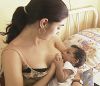 Lactancia materna 
exclusiva

Alimentación 
complementaria
[Speaker Notes: Es imprescindible para una buena nutrición, mantener hasta los 6 meses de vida, la lactancia materna exclusiva. A partir de esa edad comenzar con la ablactación, de acuerdo con el esquema de ablactación cubano.]
Transición alimentaria
Leche
 materna
Alimentos
A partir de 6 meses
Alimentación complementaria
0 a 6 meses
Lactancia Materna Exclusiva
[Speaker Notes: Existe un cambio en la alimentación del niño a partir de los 6 meses, una verdadera transición alimentaria, donde deja de recibir la leche de su propia especie, para recibir alimentos no propios de su especie. Estos se deben introducir de manera progresiva, comenzando por la introducción de un alimento solamente, esperar al menos tres días para la introducción de uno nuevo. Todo inicialmente en pequeñas porciones o n el caso de los lácteos, diluidos hasta su total seguridad, reduciendo progresivamente la dilución hasta llegar  la dilución adecuada.]
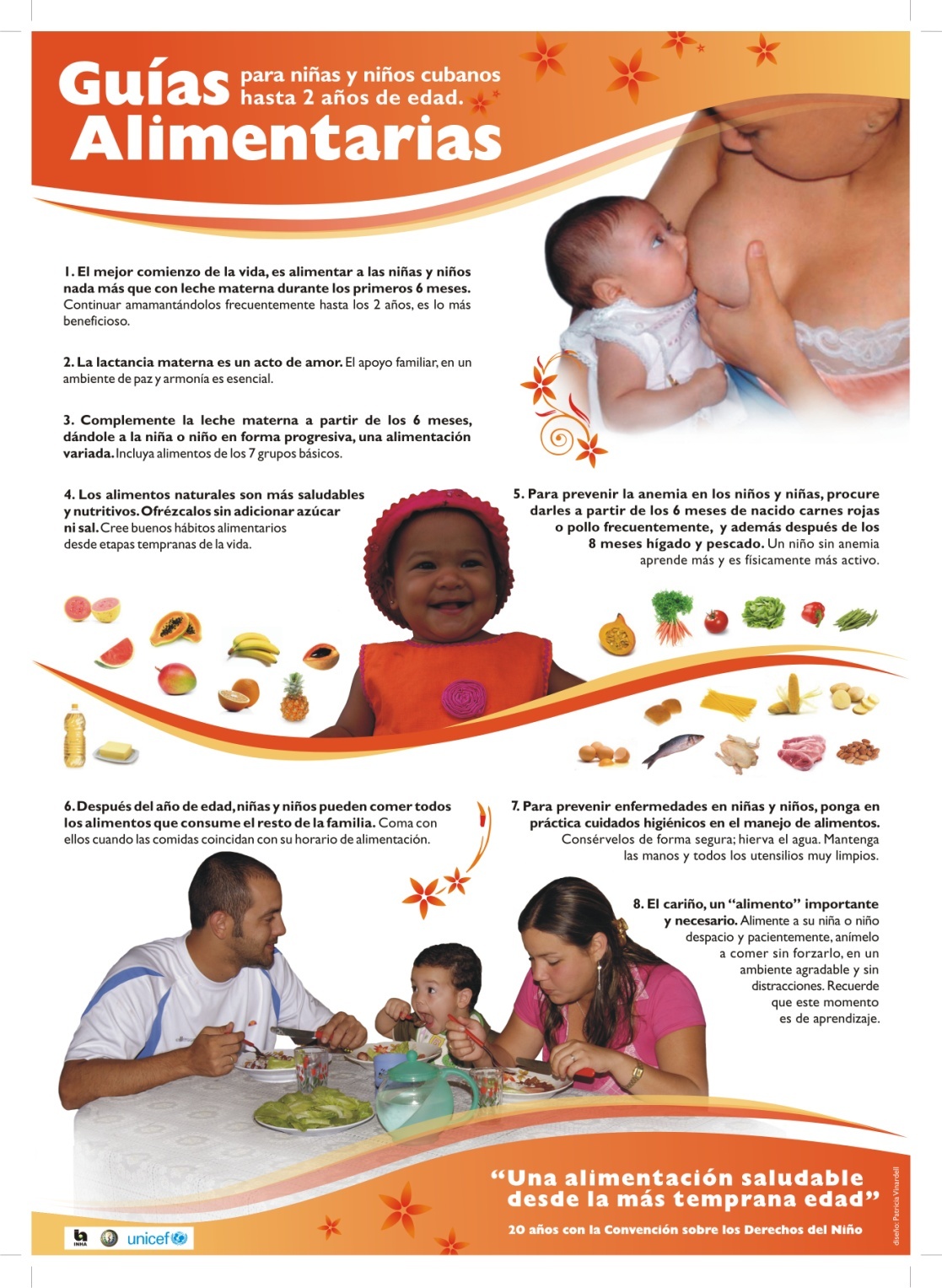 Guías Alimentarias para niñas y niños cubanos hasta dos años de edad
Una alimentación saludable desde la más temprana edad
[Speaker Notes: Es importante el conocimiento de las Guías alimentarias para niños y niñas cubanos, pues favorece seguir en nuestro contexto una nutrición adecuada, previniendo la desnutrición.]
Requerimientos energético-nutrimentales  aceptados 
en las Guías más recientes 
desde los recursos alimentarios en Cuba.
Guías alimentarias para niñas y niños cubanos hasta dos años de edad
Guía 1. El mejor comienzo de la vida, es alimentar a las niñas y niños nada más que con leche materna durante los primeros 6 meses.
Guía 2. La lactancia materna es un acto de amor.
Guía 3. Complemente  la leche materna a partir de los 6 meses, dándole a la niña o niño en forma progresiva una alimentación variada.
Guía 4. Los alimentos naturales son más saludables y nutritivos. Ofrézcalos sin adicionar azúcar ni sal.
Guía 5. Para prevenir la anemia en las niñas y niños, procure darles a partir de los 6 meses de nacido carnes rojas y pollo frecuentemente, y además después de los 8 meses hígado y pescado.
Guía 6. Después del año de edad, niñas y niños pueden comer todos los alimentos que consumo el resto de la familia.
Guía 7. para prevenir enfermedades en niñas y niños ponga en práctica cuidados higiénicos en el manejo de los alientos.
Guía 8. El cariño un “alimento” importante y necesario. Alimente a su niña o niño despacio y pacientemente, anímelo a comer sin forzarlo en un ambiente agradable y sin distracciones.
[Speaker Notes: Aquí les ofrecemos las esencias de cada una de las guías alimentarias para niñas y niños cubanos.]
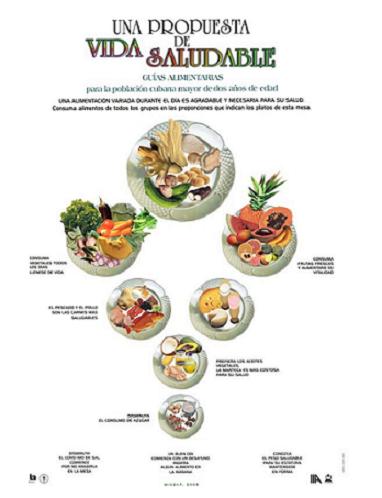 Guías Alimentarias para la población cubana mayor de dos años
Para facilitar la selección de una alimentación variada seleccione alimentos de todos los grupos básicos
Guías Alimentarias para la población cubana mayor de dos años de edad
Una alimentación variada durante el día es agradable y necesaria a su salud.
Consuma vegetales todos los días. Llénese de vida.
Consuma frutas naturales y aumentará su vitalidad.
Prefiera los aceites vegetales. La manteca es más costosa para su salud.
El pescado y el pollo son las carnes más saludables.
Disminuya el consumo de azúcar. 
Disminuya el consumo de sal. Comience por no añadirla en la mesa.
Un buen día comienza con un desayuno. Consuma algún alimento en la mañana.
Conozca el peso saludable para su estatura. Manténgase en forma.
[Speaker Notes: Tips en la alimentación de los niños cubanos mayores de dos años de edad.]
Aportes energéticos de la Dieta básica o libre según los rangos de edades
6 meses – 1 año                       956 kcal

 1  - 5 años                             1500 kcal

 6 – 9 años                             1800  kcal

10 – 13 años                           2300  kcal

 14 - 17 años                          2700  kcal
Aportes energéticos de algunos diseños dietéticos utilizados en Pediatría
Leche  humana                       20 kcal/onza
Leche fluida de vaca              20 kcal /onza
Leche entera en polvo            20 kcal/onza
Leche de cabra                      21 kcal/onza
Yogur natural                         16 kcal/onza
Yogur de soya                        21 kcal/onza
Licuado                                  45 kcal/onza
Licuado hiperproteico            64 kcal/onza
Fórmula elemental o basal    23 kcal/onza
Dieta Libre (niño escolar)       2100 kcal/día
Dieta Libre (adolescente)       2700 kcal/día
Leche Entera en polvo
Bolsa de 1Kg 
Composición  por  100g de producto
      CH: 39,10g  G: 26,00g  P: 24,30g
       Energía: 487,60 kcal   Enriquecida con Hierro y Zinc 
       Aporta 20kcal/onza

Instrucciones para el uso: 

Para obtener 1 litro de leche fluida:  
Disolver 16 cucharadas  de polvo en  500 ml de agua (medio litro)  previamente hervida y refrescada y añadir después el resto  del agua
Conservar a temperatura ambiente en lugar fresco y seco

Producto cubano
Lactosán  (leche maternizada en polvo)
Bolsa de 500 g  Ingredientes: leche fresca de vaca de excelente calidad , lactosa, Vitaminas: A, D3, B1, B2, Ca, P. Fe. 
Por cada 100g  contiene:
     P: 15,2g  G: 24,2g  HC: 57,5g 
    Valor energético: 20 kcal/onza

 Instrucciones para el uso:  Disolver 16 cucharadas del producto en medio litro de agua tibia previamente hervida y agitar hasta su total dilución, completar con agua hervida hasta alcanzar 1 litro. Conservar en frío. 
Producto Cubano.
Prolacsín
Bolsa de 500g . Para lactantes intolerantes a las proteínas de origen animal o a la lactosa y  que estén afectados por diarreas persistentes.
Por cada 100g de polvo contiene P: 12,0g  G: 22,1g  
     HC:  61,3g Valor energético: 492 kcal    Aprox. 24 kcal/onza
Contiene además: Vitaminas: A, C, E, D, B1, B2, B6, B12 y Ácido fólico  y minerales y oligoelementos:  Na, Ca, P, Fe, Zn.  
 Instrucciones para su uso: disolver 21 cucharadas sopera rasa y agua previamente hervida y fresca para completar 1 litro. Someter después a tratamiento térmico hasta temperaturas próximas a ebullición.  NO LLEVA AZÚCAR. 
Producto cubano.
Otros nutrientes enterales en polvo de producción nacional
NUTRIAL I   Contiene Maltodextrina, azucar refino, aislado de proteína de soya, aceite vegetal, huevo entero en polvo y caseinato de sodio. Para uso enteral oral
      
 NUTRIAL II    Contiene Maltodextrina, azucar refino, aislado de proteína de soya, aceite vegetal, huevo entero en polvo y caseinato de sodio más  leche descremada  en polvo. Para uso enteral por ostomías. 
Los dos productos se presentan en Bolsas de 500 g y aportan 1,4 Kcal por ml, aprox. 25 Kcal por onza
 Preparación:  disolver 300 g de polvo en 1 litro de agua, agitar o mezclar en batidora.
Nutrientes enterales importados
NEOCATE: Fórmula infantil elemental en polvo, hipoalergénica y nutricionalmente completa basada en aminoácidos libres (100%)
  
Indicaciones:

Remite rápidamente los síntomas persistentes y severos de: alergia alimentaria (gastrointestinales, dermatológicos, etc.), intolerancia múltiple a proteínas alimentarias, alergia a fórmulas extensamente hidrolizadas, alergia alimentaria durante la lactancia materna, reflujo gastroesofágico resistente a la terapia habitual, colitis alérgica, cólico asociado  a alergia /intolerancia alimentaria
Desnutrición severa, SMA intestinal, SIC, transición de NP a NE.
Puede recuperar el normal crecimiento y desarrollo
Excelente aceptación por el paciente
Presentación: fórmula para lactantes de 0 a 12 meses (Neocate)
                      fórmula pediátrica para niños de 1 a 10 años (Neocate advance)
Densidad Calórica:  Neocate: por 100 ml (15%)  = 71 kcal     22 kcal por onza
                               Necate advance: por 100 ml (25%) = 100 kcal   30 Kcal por onza 
Preparar una medida por onza . No lleva azúcar

Osmolaridad: 360 mOsm/l

Producto de SHS International Ltd.  (UK).
INFATRINI: fórmula líquida, hipercalórica, diseñada para lactantes,  con adecuado tenor de proteínas, lista para el consumo y nutricionalmente completa. Puede ser utilizada por vía oral o enteral (SNG u ostomías). Diseñada para lactantes con necesidades nutricionales aumentadas, restricción hídrica o disminución de la ingesta oral:
Cardiopatías congénitas
Displasia broncopulmonar
Fibrosis Quística
Fallo de medro 
Desnutrición
Parálisis cerebral
Pre y Pos-operatorio

Contiene Prebióticos, LCPUFA (DHA, AA)  y Nucleótidos.

Nutriente listo para el consumo . No lleva dilución alguna 

Densidad calórica: 1kcal/ml
Osmolaridad: 295 mOsm/l

     
     Producto de NUTRICIA
NUTRINI: fórmula enteral líquida,  adecuada a las necesidades del niño de 1 a 6 años.
Indicaciones:  desnutrición calórico- proteica, disturbios neurológicos, cardiopatías, fibrosis quística, enfermedades oncológicas, pacientes críticos, pre y pos-quirúrgico
Cantidad lipídica adecuada (LCPUFA: DHA y AA), garantizando:
Aporte de energía
Desarrollo cerebral
Mejora la microbiota intestinal a través de su efecto prebiótico
Menor riesgo de contaminación (sistema cerrado), bolsa para usar por medio de sondas nasoenterales o por ostomias.
Densidad calórica: 1 kcal/ml
Nutriente listo para el consumo. No lleva dilución alguna. 
Osmolaridad: 215 mOsml/l
Otras presentaciones: TENTRINI (niños de 7 a 12 años) ,
Fuentes consultadas.
Consenso cubano de FQ   (del 2007 al 2018)  
 Documentos del INHEM: Recomendaciones nutricionales para la población cubana.
        Nutrición Clínica y Dietoterapia.  (del 2000 al 2015)
  Diversas publicaciones extranjeras dedicadas  al soporte nutricional .
Nutrición en la infancia y adolescencia. Ballabriga - Carrascosa. España. 1991
Gastroenterología pediátrica. Argüelles - Polanco.  España. 1996
 Nutriología médica. Casanueva-Kaufer. España. 2003
 Nutrición Clínica Práctica.  Matarese.  Saunders. USA  2004
 Nutrición en Pediatría. Bueno-Sarría-Perez. España. 2007
 Casos clínicos  en nutrición infantil. Carlos Sierra. España. 2011
 Nutrición en Pediatría. Setton-Fernández. Argentina. 2014
ESPGHAN   y  NASPGHAN  (Guías de Nutrición en situaciones especiales).   2017
 Consenso del Instituto Nacional de Pediatría (INP).  México. 2018.
Guías ASPEN  y  ESPEN (2017 Y 2019)
Guías FELANPE  (del 2000 al 2019)
¡Muchas gracias!
Feliz Día Internacional
 de la Mujer
[Speaker Notes: Deben consultar la bibliografía que se les adjunta en carpeta.]